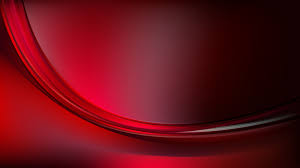 The Holy Spirit’s Work During theProphetic FutureSession 4
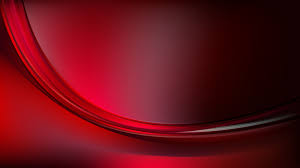 # 1 - The Holy Spirit will continue His work on earth as He does today with the exception of baptizing people into the body of Christ (1 Corinthians 12:13, 27)
# 1 - The Holy Spirit will continue His work on earth as He does today with the exception of baptizing people into the body of Christ (1 Cor. 12:13,27)
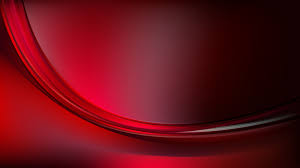 # 2 The Holy Spirit during the Tribulation Period: (See outline notes)

See Revelation 7:9-14
# 1 - The Holy Spirit will continue His work on earth as He does today with the exception of baptizing people into the body of Christ (1 Cor. 12:13,27)
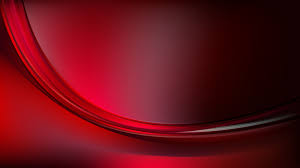 # 3 The Holy Spirit during the Millennial Kingdom:
 
The Millennial Kingdom (1,000 years) will be the most glorious of all the ages with the exception of the eternal state of all believers. The Millennial Kingdom will be the fullest display of righteousness, and universal peace and prosperity.  Christ will rule all the earth, and every nation will acknowledge Him. Throughout the 1,000-year millennium, Satan will be bound, and there will be no demonic activity.  Man will continue to possess a sin nature, but there will be no outside temptation to arouse it.  The Holy Spirit will indwell all believers during this time. The filling of the Holy Spirit will be common in the millennium, in contrast to the infrequency of it in other ages.  There will be an outpouring of worship and praise of the Lord in willing obedience like no other time before.  (Isaiah 32:15; 44:3; Ezekiel 39:29)
# 1 - The Holy Spirit will continue His work on earth as He does today with the exception of baptizing people into the body of Christ (1 Cor. 12:13,27)
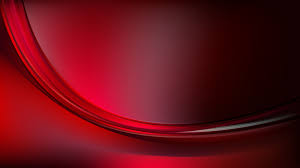 Ideas for Preaching on the doctrine of the Holy Spirit from John 16:7-15
 
He convicts the world of sin, righteousness, and judgment (vs. 8)
He guides the disciples then and now into all truth (vs. 13)
The Holy Spirit always seeks to glorify Jesus Christ, not Himself (vs. 14)
# 1 - The Holy Spirit will continue His work on earth as He does today with the exception of baptizing people into the body of Christ (1 Cor. 12:13,27)